God’s Eternal Plan
Lesson 2
God’s Eternal Plan
66 Books
Written over a period of 1500 years
Written by 40 different authors
All fit together to tell one story —
from creation to eternity —
God’s saving love
God’s Eternal Plan
Ten Steps
Each step with a picture, a statement and a verse or two
Write and draw as we go through these steps
No. 1
God and people are in fellowship

Genesis 3:8--
Walked with	God
Tree of Life
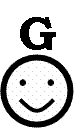 No. 1
Adam and Eve were living in fellowship with God.
And each of us began in that same way.  When we were born, we were born living in fellowship with God.
No. 2
God gave people the power to choose.
Genesis 1:27—in God’s image
Genesis 2:15-17– to eat ornot to eat
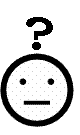 No. 2
Adam and Eve could choose to obey God or to disobey Him.
Each of us has the same choice —
to obey or not to obey
to sin or not to sin
No. 3
People chose to sin.
Genesis 3:4-7—Eve andAdam at the fruit
Romans 3:23—all have sinned.
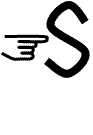 No. 3
Adam and Eve brought sin into the world.
Every person who has lived since then (except Jesus) has made the choice to sin.
You and I have chosen to sin.
No. 4
People’s sins separate them from God.
Genesis 3:22-24—Adamand Eve must leave the Garden of Eden
Isaiah 59:2—your sins haveseparated you from God
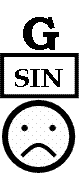 No. 4
God is holy.  He cannot have sinners in fellowship with Him.  Our sins take us away from God.
Romans 6:23—the wages of sin is death—separation from God.
So now we are separated and sad.
No. 5
Will God punish us or forgive us?
Ezekiel 18:20—the soul that sins will die — God will punish
2 Peter 3:9—God does not want an to perish but wants all to repent.
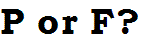 No. 5
God’s justice requires that He must punish us.
God’s mercy and love lead Him to want to forgive us.
What will God do?
No. 6
GOOD NEWS!!!
No. 6
By Christ’s death God punishes our sins, so we can be forgiven.
John 3:16—God so lovedus that He gave His son so whoever believes in Him can have eternal life.
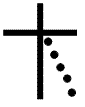 No. 6
Isaiah 53:6—by His stripes we are healed.
2 Corinthians 5:21—God made him who had no sin to be sin for us, so that in him we might become the righteousness of God.
No. 6
In Christ, God found a way both to punish our sins and then to forgive our sins.
From the beginning, God had this plan which He was unfolding from the time of Eve’s sin.
No. 6
On Pentecost, Peter could announce for the first time that God could now offer us forgiveness because Christ had paid the penalty for our sins.
No. 7
People can choose to accept Jesus.
John 3:16—that whoeverbelieves in him mightnot perish but haveeternal life.
We must choose to come to Jesus.
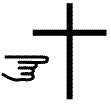 No. 7
We are still creatures of choice.  God does not violate the nature He gave us by forcing Jesus on us.  
Romans 10:9—we must believe and must confess our faith in Jesus as the resurrected Lord to be saved.
No. 8
Each must demonstrate his/her faith by obedience.
James 2:24—justified by deeds not by faith alone.
Acts 2:38—repent and be baptized for forgiveness of your sins.
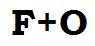 No. 8
While faith is essential, we must show that faith by repenting of our sins and being baptized for the forgiveness of our sins.
No. 9
People are forgiven of sins and restored to fellowship with God.
Acts 2:38—repent and be baptized for forgivenessof your sins.
Acts 22:16—be baptized and wash away your sins.
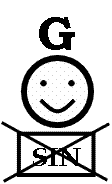 No. 9
Romans 6:4—be buried with him in baptism and be raised to walk in a new life.
Our fellowship with God which was broken by sin is restored when our sins are taken away by faith and obedience to God.
No. 9
Ephesians 2:8-9—This is “salvation by grace through faith,” a faith demonstrated by obedience.
Romans 5:9-10—we were God’s enemies but we have been reconciled to Him through Christ’s death.
No. 10
All saved by faith and obedience are added to Christ’s church.
Galatians 3:27—We arebaptized into Christ.
Acts 2:47—God added daily those being saved.
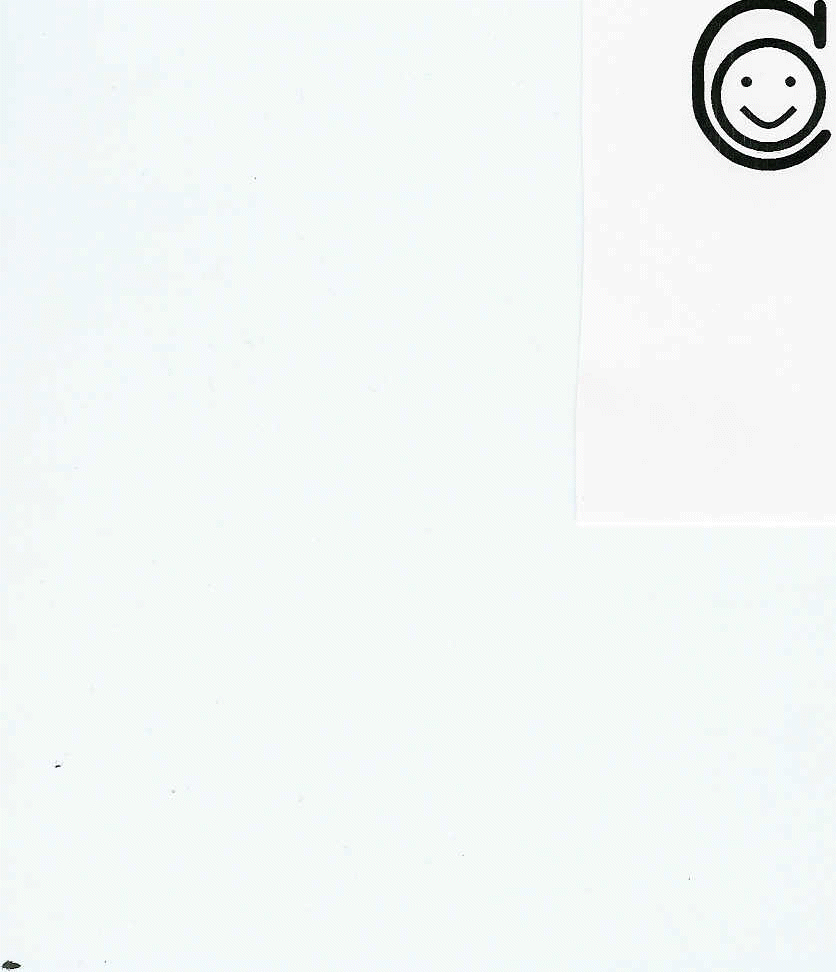 No. 10
Ephesians 5:23—Christ is the head of the church, his body, of which he is the savior.
1 Corinthians 1:10—There should be no divisions among those in Christ’s church.
We are all together in Him.
God’s Eternal Plan
Before God created the world and human beings, He planned how he would save us if we sinned.
The gospel—the good news—is that God has now executed His plan so those separated by sin can be reconciled to God.
God’s Eternal Plan
2 Corinthians 5:19-20—”He has committed to us the message of reconciliation.  We are therefore Christ’s ambassadors, as though God were making his appeal through us.”
Early Christians
Let their lives shine.
Served others.
Were courageous.
Shared with everyone.
Shared everywhere
Gave a clear message.